Applied Revision Methods & Exam Techniques
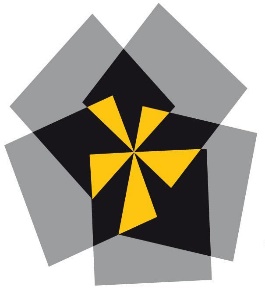 CNAT Engineering Design
Curriculum Map
JSTC
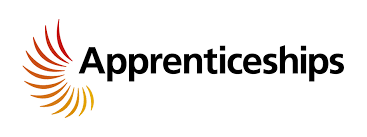 FE College courses
Grimsby, Lincoln
Trades e.g. Electrician, Plumbing, Mechanical Engineering
A or T Levels?
Vocational?
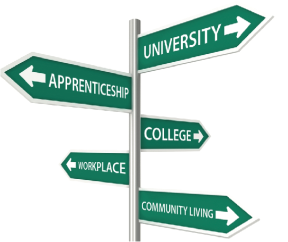 Post-16 Options
Apply for post-16 option(s)
A Level Engineering
A Level Product Design
A Level Design Technology
Cambridge Nationals Level 3 Engineering Diploma
RO38 External Exam
EXAMS
RO38
EXAM
RO38
EXAM
RO38
EXAM
RO38
EXAM
June Series RO40 Marks 15th May
Task (3) Virtual CAD Model
Task (4) & (5) Planning & Manufacture
RO40 Completion (term 4)
YEAR
11
Task (2) Product Disassembly
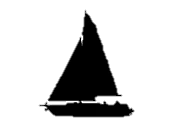 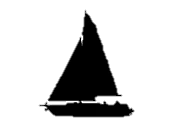 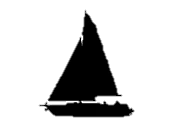 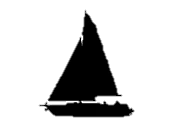 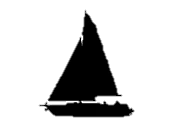 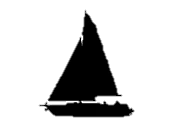 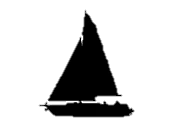 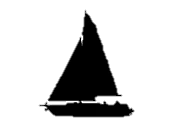 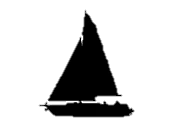 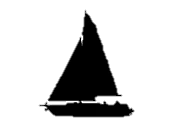 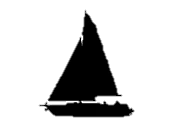 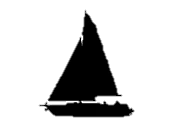 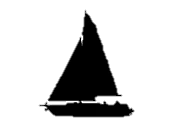 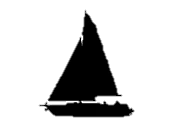 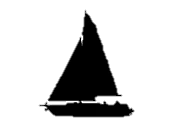 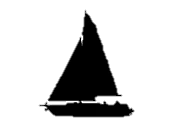 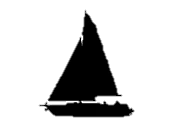 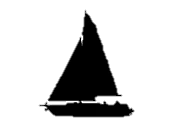 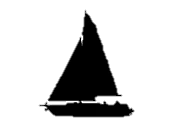 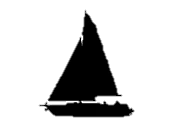 Task (1) Product Analysis
R039
RO40
R039
R039
R039
R039
R039
R039
R039
R039
R039
R039
R039
RO40
RO40
RO40
RO40
RO40
RO40
RO40
3D engineering drawings
Using ICT software – CAD/CAM
Focused Tasks
Communicating design proposals
RO38 (Exam)
Make and evaluate
RO39 Coursework unit - Communicating Designs
RO38 Ease of Manufacturing
RO38 
How manufacturing considerations affect design
RO38 
Working drawings
RO38
 Influences on engineering product design
Begin Unit RO39 – Communicating Designs
RO38 
Types of drawing used in engineering
Making
Card engineering & use laser cutters / CNC vinyl cutters
Making
joints 
/ Styrofoam modeling
Evaluation
Evaluation & Testing against criteria
Designing
Using other cultures
Course intro
YEAR
10
Engineering 
Design Option
Unit (1) preparation
Engineering 
Design Option
Drawing & CAD skills
Engineering 
Design Option
Phone Holder
Engineering 
Design Option
Furniture Design
Engineering 
Design Option
Focused Tasks
Making
Use of vacuum forming, pipe benders, and laser cutters
Technical Principles
Embedded intelligence – control using input sensors & output devices & microcontrollers
Technical Principles
Mechanisms CAM’s, Gears, Levers types of motion
Engineering 
Design Option
Pop rivet box
Mechanisms
Designing
Using the influence of past & present designers
Designing
Using the influence of others work
Control: BBC Microbit
Designing
CAD – Google-sketch-up / MS Word
Technical Drawing
Orthographic projection
Making
Use of Jigs (mass production) Use of specialist hand tools – focus on accuracy
Engineering 
Design Option
LED Lamp project
Technical Principles
Basic electronic circuits
Graphics Module 
                  
Shop Front project
Engineering / Product Design Module                   

Mobile Phone Holder  / Photo Frame projects
Options – Cambridge Nationals - Engineering
Designing
Using CAD (MS Word Vs isometric rendered drawing
Technical Principles
Sustainability / renewable energy
Research
Product Analysis
Evaluation
Evaluate products against a criteria
Technical Principles
Properties of plastics,  Timbers & Metals
Research
Client needs / Brief and specification
Designing
CAD – Google-sketch-up
Making
Templates / net shapes
Designing
Computer aided design (CAD) Google-sketch-up / MS Word
Modelling
Making (Production)
Marking out / use of Jigs
Research
Existing Products User needs
Making
Using power tools & machines / laser cutting
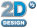 Making
Using tools & equipment
Graphics Module 
                  
Van Graphics project
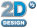 Designing
Form and Function
7
8
9
YEAR
YEAR
YEAR
Designing
Typography
Engineering / Product Design Module                   

Stationary Holder project
Graphics Module 
                  
Sweets Packaging project
Engineering / Product Design Module                   

Novelty Glasses project
Technical Principles
Sustainability
Making (Planning)
Plan of making
Designing
Design creatively / shading Techniques
Using biomimicry
Technical Principles
Properties of plastics & Timbers
Technical Drawing
Oblique
Isometric
Designing
Ergonomics / Anthropometrics
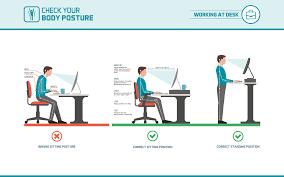